RegionalökonomieHochschule NeubrandenburgWS 2016/2017
Dr. Rainer Land
Thünen-Institut Bollewick

Folien, Unterlagen, Materialien aufwww.rla-texte.de/Lehre
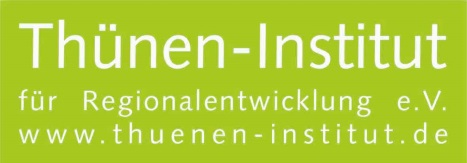 Hochschule Neubrandenburg    WS 2015/2015
Dr. Rainer Land: Regionalökonomie
Regionale Cluster
Vormoderne Wirtschaftsweisen
Spezielle Güter u. Leistungen
Spezielle Güter u. Leistungen
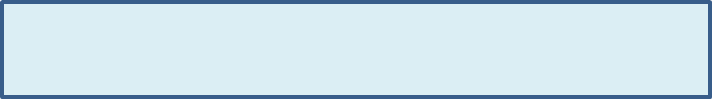 Überregionaler Handel
Lokale Märkte (Güter und Leistungen)
Hauswirtschaft = Betrieb
Produktion

Konsumtion
Allgemeine Produkte + Spezialisierung
Hochschule Neubrandenburg    WS 2015/2016
Dr. Rainer Land: Regionalökonomie
Seminar 2, Folie 2
Wirtschaft = Gesellschaftliche Produktion + Zirkulation
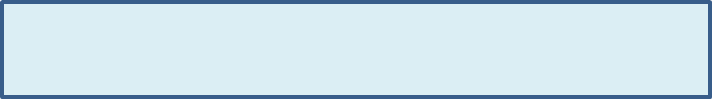 Überregionaler Handel
Güter u. Leistungen
Arbeitskraft
Lokale Märkte (Güter und Leistungen)
Gesellschaftliche Produktion (Unternehmen)
Private Haushalte
Konsumtion
+ Eigenarbeit
Hochschule Neubrandenburg    WS 2015/2016
Dr. Rainer Land: Regionalökonomie
Seminar 2, Folie 3
Input 	          				 Output
Evtl: Reproduktion der Naturressourcen
Naturressourcen
(Energie, Rohstoffe, Boden, Deponien …)
Produkte und Leistungen
Produktion
Arbeit
Produzierte Produktionsmittel (Maschinen, Werkzeuge, Gebäude)
Reproduktion (Ersatz) der verbrauchten Produktionsmittel
Privater Konsum = Reproduktion der Arbeitsfähigkeit
Konsumgüter
Arbeitskraft
Hochschule Neubrandenburg    WS 2015/2016
Dr. Rainer Land: Regionalökonomie
Seminar 2, Folie 4
Kreislauf des Ökokapitals: Nutzung von Naturressourcen
Geld fließt zurück
Unternehmen nutzen Naturressourcen
(Energie, Rohstoffe, Boden, Deponien …)
Produkte und Leistungen
Produktion
Güter und Leistungen zur Erhaltung von Naturressourcen und zur Substitution nicht nachhaltiger Nutzungsarten
zahlen dafür Nutzungsentgelte für Energie, Rohstoffe, Boden, Deponien etc. (Lizenzen, Zertifikate)
Ökoverwertungsgesellschaft (Gemeingut)
Äußere Natur
Hochschule Neubrandenburg    WS 2015/2016
Dr. Rainer Land: Regionalökonomie
Seminar 2, Folie 5
Kreislauf der Produktionsmittel
Markt für Produktionsmittel
Geldkreislauf Kapitalumlauf
Produkte und Leistungen
Produktion
Produzierte Produktionsmittel (Maschinen, Werkzeuge, Gebäude)
Reproduktion (Ersatz) der verbrauchten Produktionsmittel
Der Kreislauf des fixen Kapitals und der Umlaufmittel (ein Geldfonds!) reguliert die Reproduktion der Produktionsmittel. Die Preissumme aller erzeugten Produktionsmittel muss genau der der verbrauchten Produktionsmittel entsprechen!
C (fix + um) = P (PM)  bei einfacher identischer Reproduktion!
Hochschule Neubrandenburg    WS 2015/2016
Dr. Rainer Land: Regionalökonomie
Seminar 2, Folie 6
Kreislauf der Lohnarbeit
Produkte und Leistungen
Produktion
Arbeit
Kauf der Konsumgüter, Geld fließt über Markt an Produzenten
Verkauf der Arbeitskraft, Geld fließt an Arbeiter
Privater Konsum = Reproduktion der Arbeitsfähigkeit
Konsumgüter
Arbeitskraft
Hochschule Neubrandenburg    WS 2015/2016
Dr. Rainer Land: Regionalökonomie
Seminar 2, Folie 7
Regionale Cluster weitgehend autarke Einheitenlokale Güter überwiegen,                                 ergänzt durch wenige spezielle Güter
ProduktionKonsumtionRe-Produktion
überregionaler Export
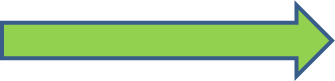 überregionaler Import
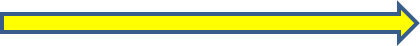 Geld
Überregional handelbar:Waffen, Metalle, Werkzeugebesondere LebensmittelSklavenspezielle RohstoffeKultgeräte, Kunst
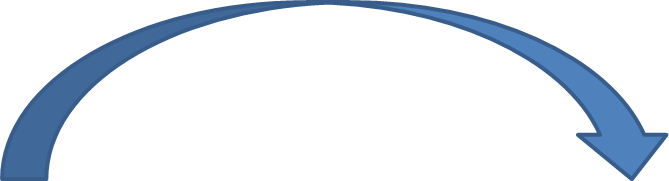 Hochschule Neubrandenburg    WS 2016/2017
Dr. Rainer Land: Regionalökonomie
Seminar 3, Folie 8
Regionale Cluster hohe Arbeitsteilunglokale Güter ca 50%,                                             überregional handelbare Güter ca. 50%
überregionaler Export
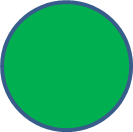 Lokal angesiedelte Produzenten überregional handelbarer Güter


     Lokaler Handel
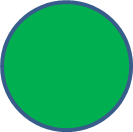 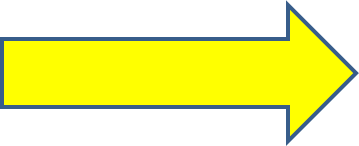 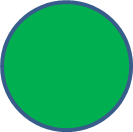 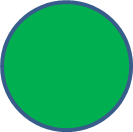 Geld
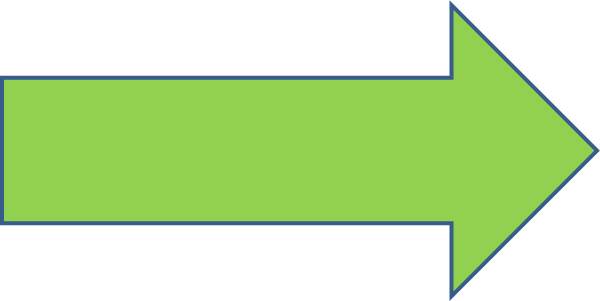 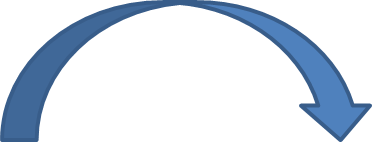 Produktionsmittel
Überregionaler Import
Konsumgüter
Lokale Wirtschaft nicht handelbarer Güter:Wohnung, Restaurant, Friseur, Dienstleistungen, Handwerk
Überregional handelbar:alle Produkte, die transportierbar sind.Lokal: solche, die ökonomisch nicht transportiert werden können
Hochschule Neubrandenburg    WS 2016/2017
Dr. Rainer Land: Regionalökonomie
Seminar 3, Folie 9
Ausgeglichen / unausgeglichenBeispiel bei 50%:
Lokale Unternehmen brauchen 50% externe Güter und 50 % lokale
Exportunternehmen benötigen 50% lokale Güter und 50% importierte
Dann folgt: Export muss 50% der Wertschöpfung ausmachen, damit alle zu importierenden Güter bezahlt werden können-
Alternativ:
Exportindustrie handelbare Güter macht nur 20 % aus.30% der lokalen Güter kann nicht bezahlt werden.
Was passiert dann? Lokale Wirtschaft schrumpft
Oder Ausgleich durch Transfers:Pendler, Sozialtransfers, Förderung, Regionalausgleich
Es gibt Cluster mit Überschüssen, die Transfers zahlen müssen und solche mit zu schwachem überregionalem Export, die oihre lokale Wirtschaft nur  mit externen Transfers erhalten können.
Hochschule Neubrandenburg    WS 2016/2017
Dr. Rainer Land: Regionalökonomie
Seminar 3, Folie 10
Regionale Cluster hohe Arbeitsteilunglokale Güter ca 50%,                                   überregional handelbare Güter: Import 50%, 					Export nur 20 %. Defizit 30%
überregionaler Export
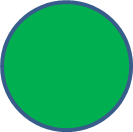 Lokal angesiedelte Produzenten überregional handelbarer Güter


     Lokaler Handel
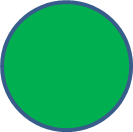 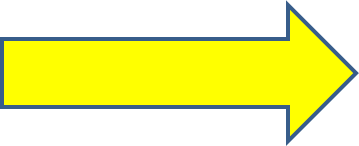 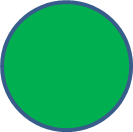 Geld
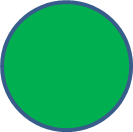 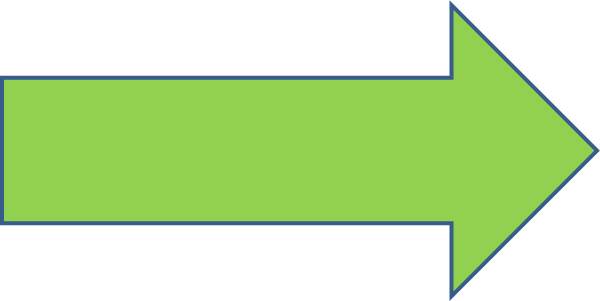 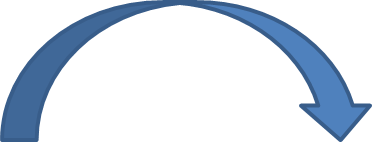 Produktionsmittel
Überregionaler Import
Konsumgüter
Lokale Wirtschaft nicht handelbarer Güter:Wohnung, Restaurant, Friseur, Dienstleistungen, Handwerk
Transfers
Hochschule Neubrandenburg    WS 2016/2017
Dr. Rainer Land: Regionalökonomie
Seminar 3, Folie 11
Ausgeglichen / unausgeglichen
Wenn der lokale Cluster weniger exportiert als er importiert muss das durch Transfers ausgeglichen werden:
Zuschüsse, Förderung
Sozialtransfers. Rentnerstadt
Aber ebenso:Nah- und Fernpendler
Überweisung von Abgewanderten 
Situation in einer Stadt mit Harz 4-Bevölkerung.
Simulation-
Hochschule Neubrandenburg    WS 2016/2017
Dr. Rainer Land: Regionalökonomie
Seminar 3, Folie 12